STRATEGIC MANAGEMENT AND BUSINESS POLICY
M.COM 
BUSINESS ADMINISTRATION
4th  Semester
UNIT -1
Strategy is an action that managers take to attain one or more of the organization’s goals. 

Strategy can also be defined as “A general direction set for the company and its various components to achieve a desired state in the future. Strategy results from the detailed strategic planning process”.
Business policy is the study of the roles and responsibilities of top level management, the significant issues affecting organizational success and the decisions affecting organization in long-run.

Strategic Management is defined as the dynamic process of formulation, implementation, evaluation and control of strategies to realise the organisation’s strategic intent.
Strategic decision making process
Objective setting 
Identification of all possible alternative 
Each alternative is evaluated in terms of its objective achieving ability 
The best alternative is chosen
Issues in decision making process
Criteria for decision making 
Rationality in decision making 
Creativity in decision making 
Variability in decision making 
Person-related factors in decision making 
Individual v/s Group decision making
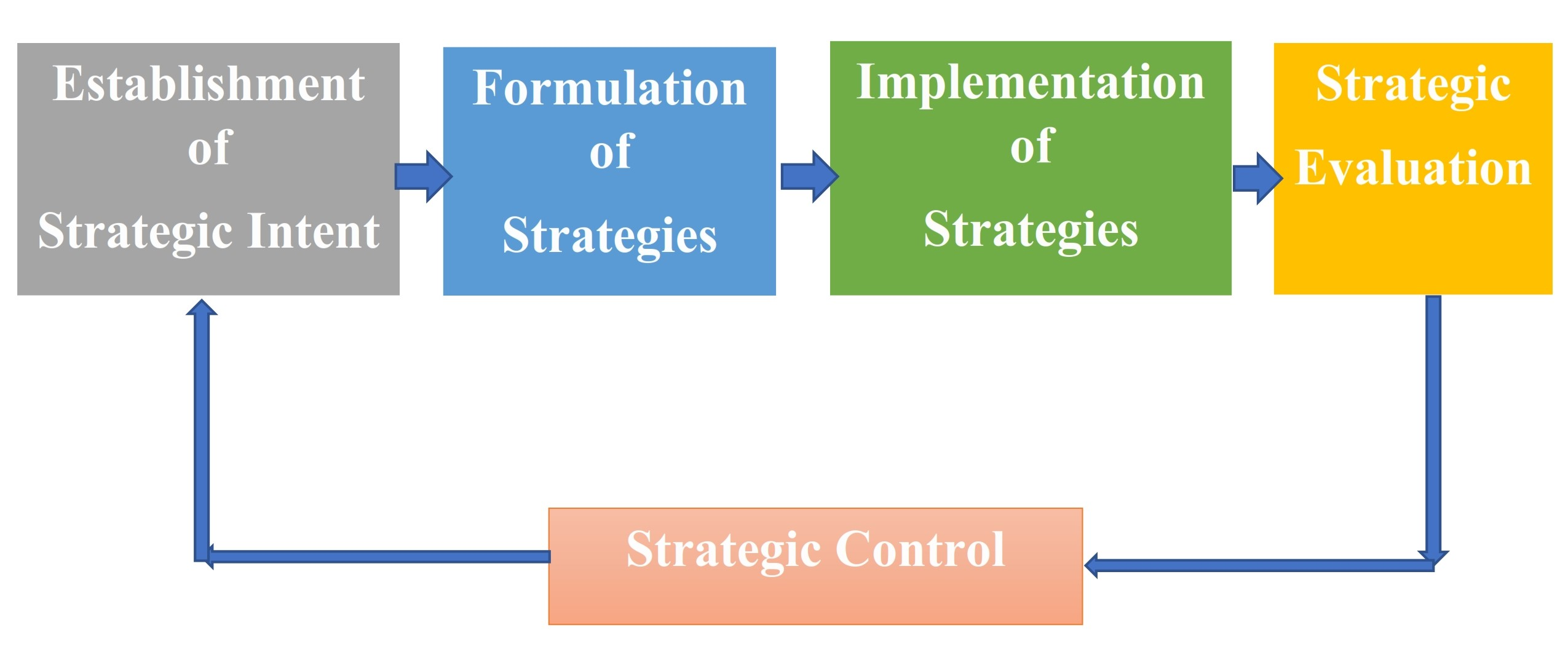 Strategic management process
Strategic intent
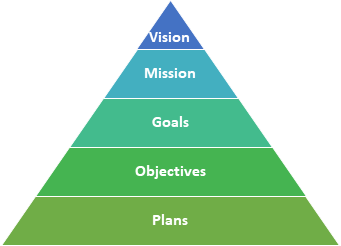 Strategic intent
Vision and mission
‘Vision is an expression of what the organization wants to become, what it wants to be, to be known as or to be known for.’ It articulates the position that a firm would like to attain in the distant future.
‘Mission is the purpose or reason for the organization’s existence.’
Mission statement could be formulated on the basis of the vision that the entrepreneur decides decides in the initial stage of an organization’s growth.
Characteristics of mission statement
Feasible (realistic and achievable)
Precise (neither too narrow nor too broad)
Clear (clear enough to lead to action)
Motivating
Distinctive (should be different) 
Should indicate major components of strategy 
Should indicate how objectives are to be accomplished
Goals and objectives
Goals denote what an organization hopes to accomplish in a future period of time.
Qualitative  
Generalized 
Broadly stated aims 
Objectives are the ends that state specifically how the goals shall be achieved. Objectives makes the goals operational.
Quantitative 
Concrete and specific 
Measurable and comparable 
Specifically stated aims
Role of objectives
Define the org.’s relationship with its environment 
Help an organization pursue its vision and mission 
Provide the basis for strategic decision making 
Objectives provide the standards for performance appraisal
Factors to be considered while formulating objectives
The forces in the environment
Realities of enterprise resources and internal power relationship
The value system of the top executives
Balanced scorecard approach to objective-setting                     r. s. Kaplan & David Norton
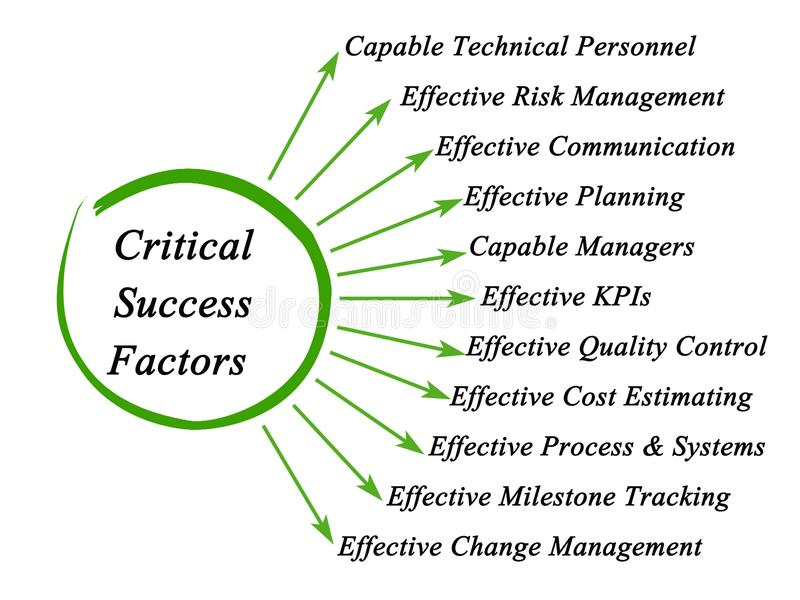 Critical success factors
What do we need to do in order to be successful 
CSF are those which are crucial for organizational success 
Examples 
Courier service :- speedy dispatch, reliability and price 
Tooth paste brand :- foam, flavor, freshness etc.
Kpi (key performance indicators)
KPIs are the metrics or measures in terms of which the CSF are evaluated.
 major benefit in using KPIs is to help an organization define and measure progress towards its objectives.
KPIs give everyone in the organization a clear picture of what is important and what they need to do to accomplish them.
They are a helpful tool for organizations to motivate their employees towards achievement of its objectives.
THANK YOU